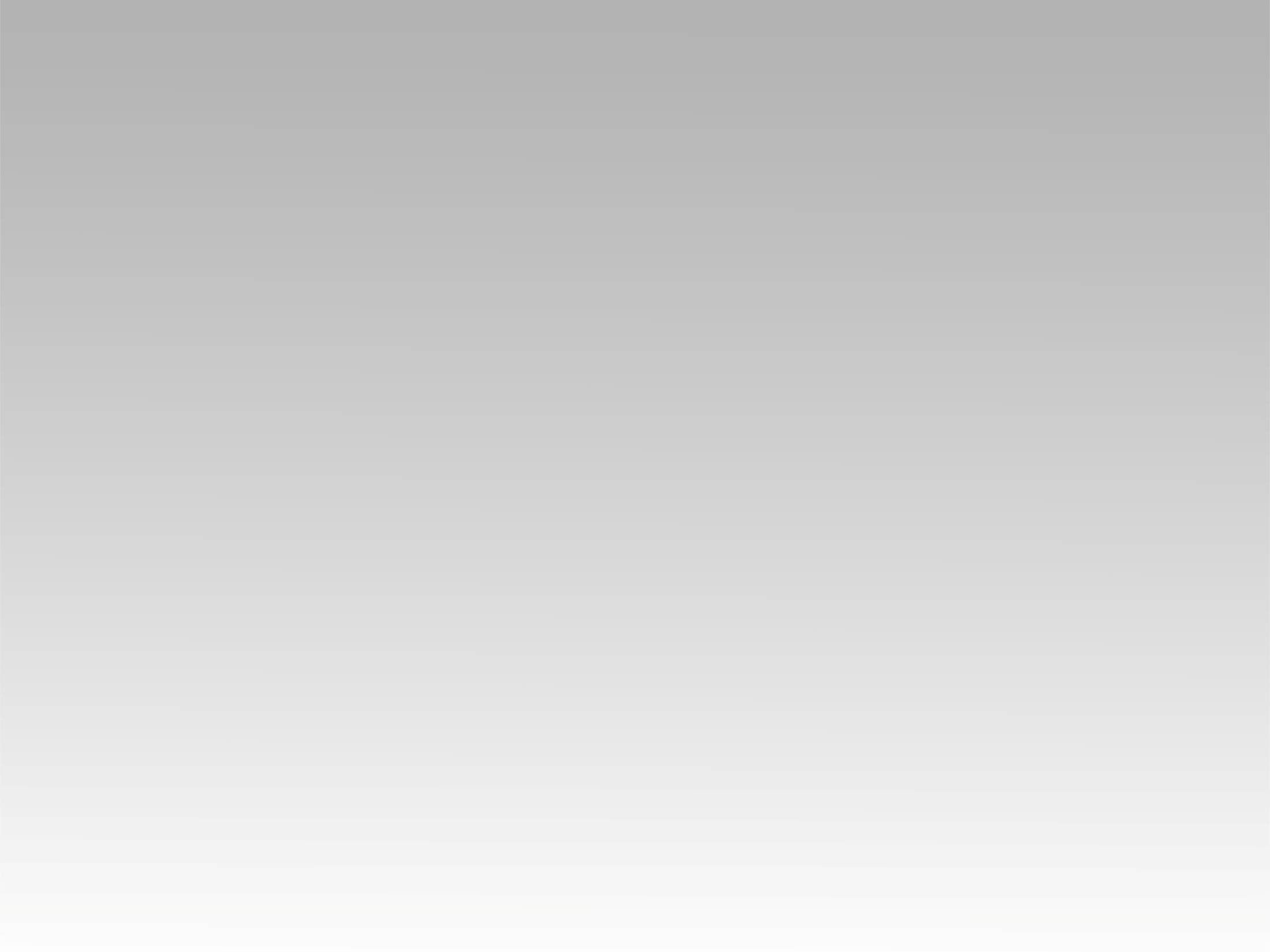 ترنيمة 
الى اقصى الدنيا
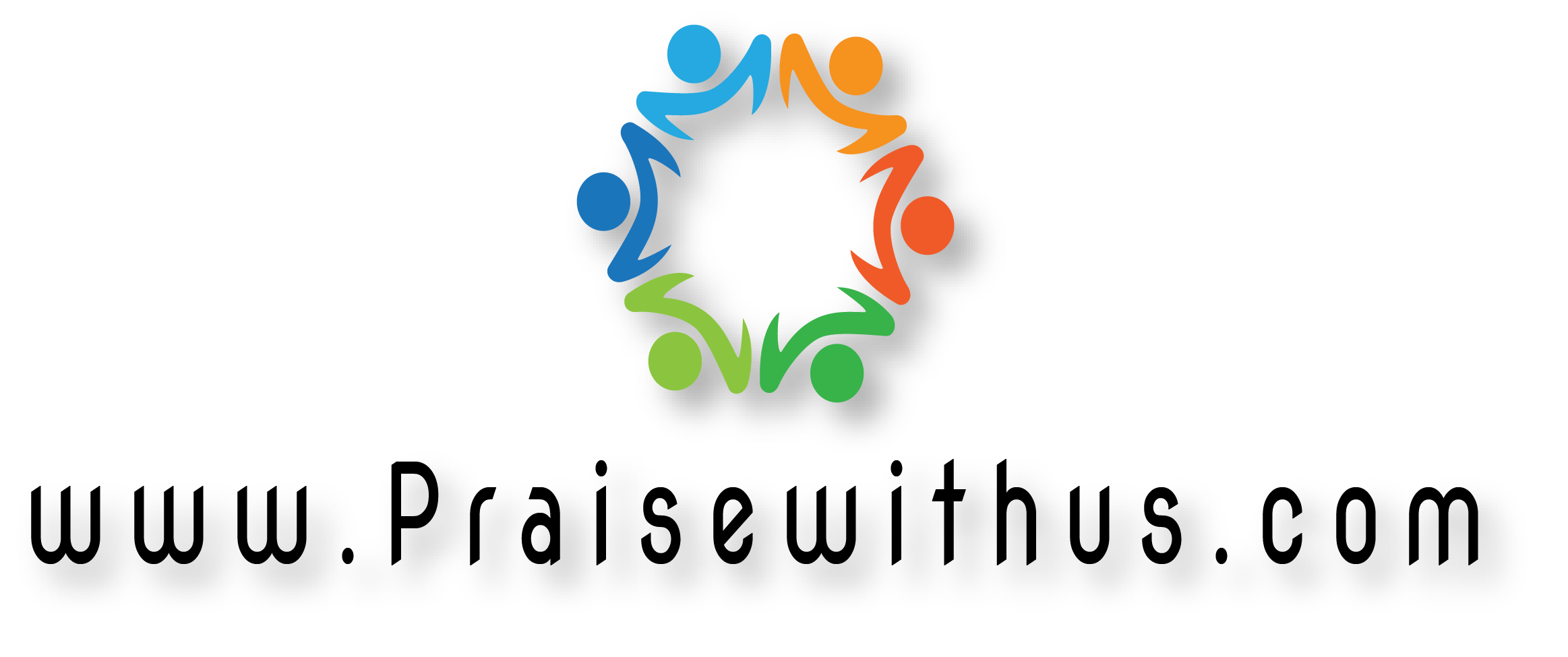 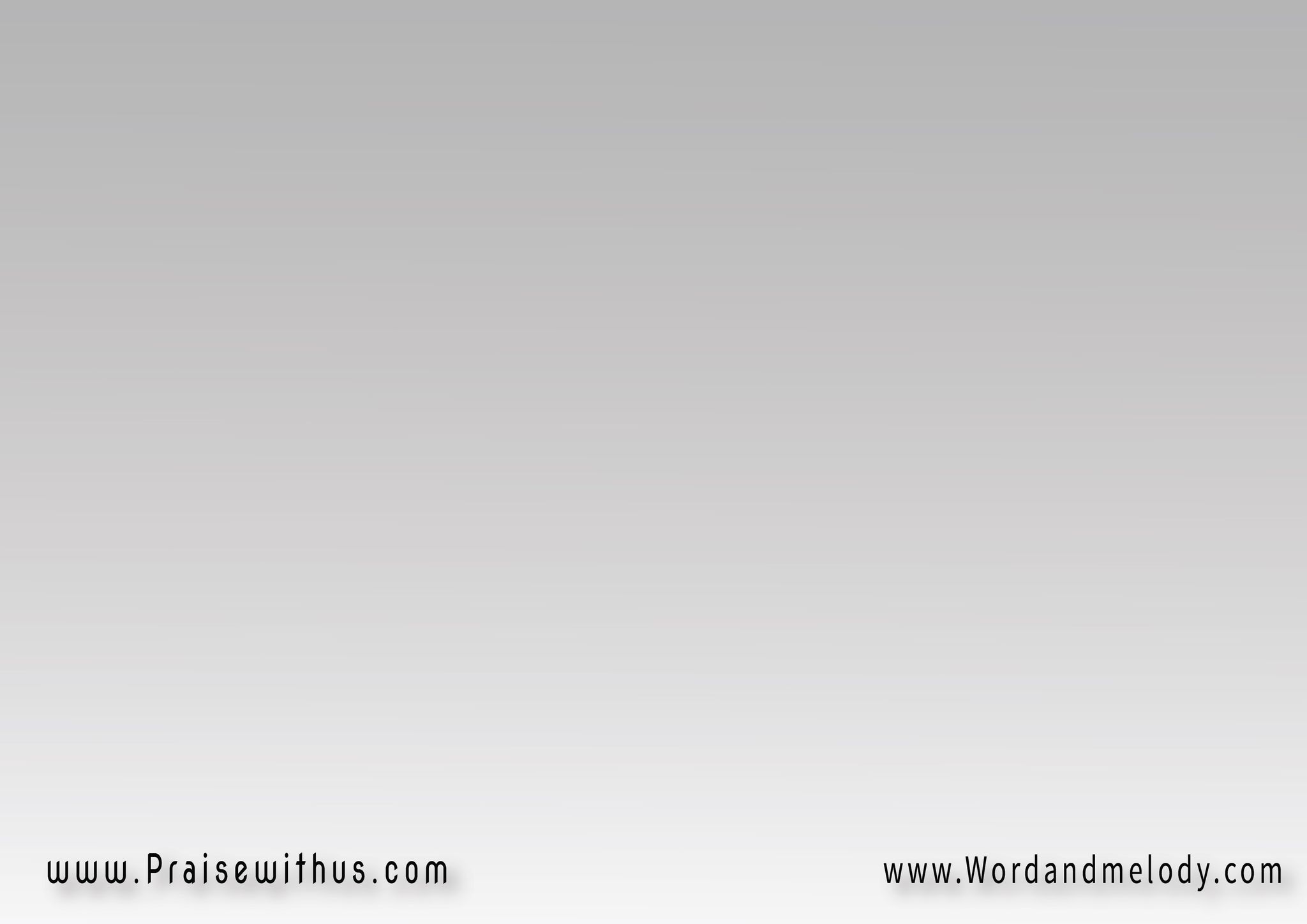 القرار:
إلى أقصى الدنيا ومعايا رسالة 
يسوع فاديا مخلص العالمإلى أقصى الدنيا ومعانا رسالة 
يسوع فادينا مخلص العالم
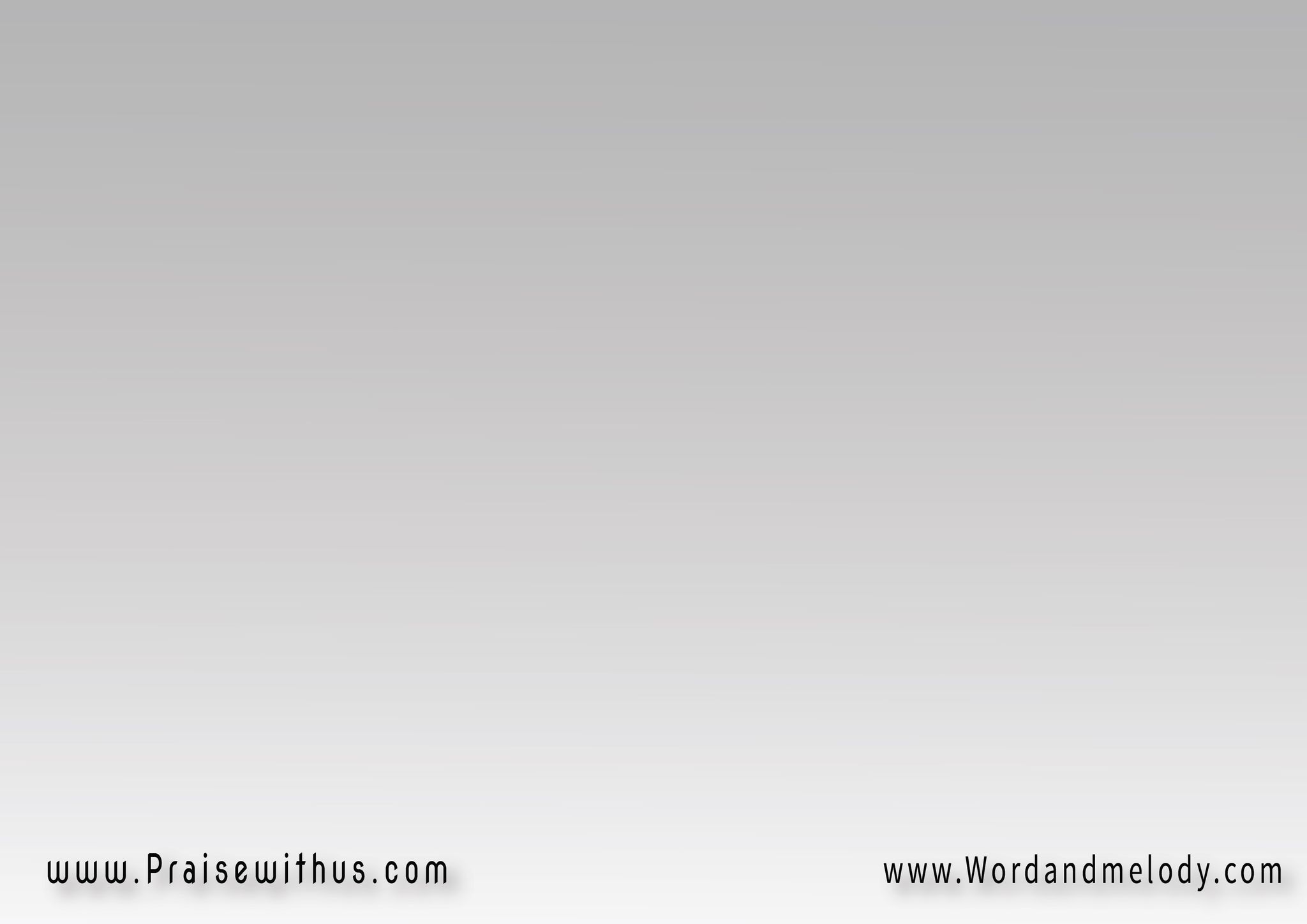 1-
في كل قارة ولكل دولة 
وفي كل مدينة ولكل قرية 
هَاعلن إنجيلي بسلطان إلهي
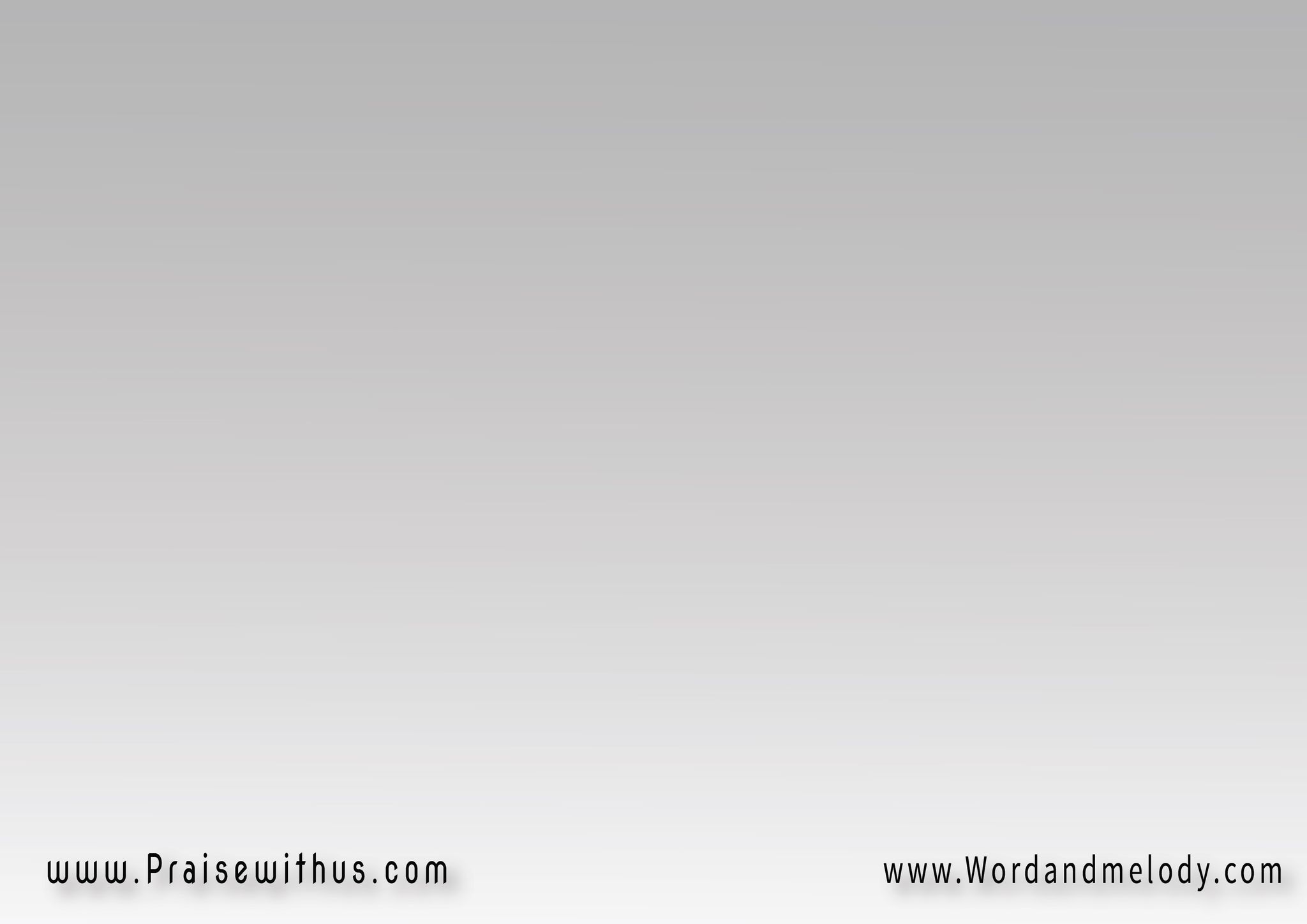 القرار:
إلى أقصى الدنيا ومعايا رسالة 
يسوع فاديا مخلص العالمإلى أقصى الدنيا ومعانا رسالة 
يسوع فادينا مخلص العالم
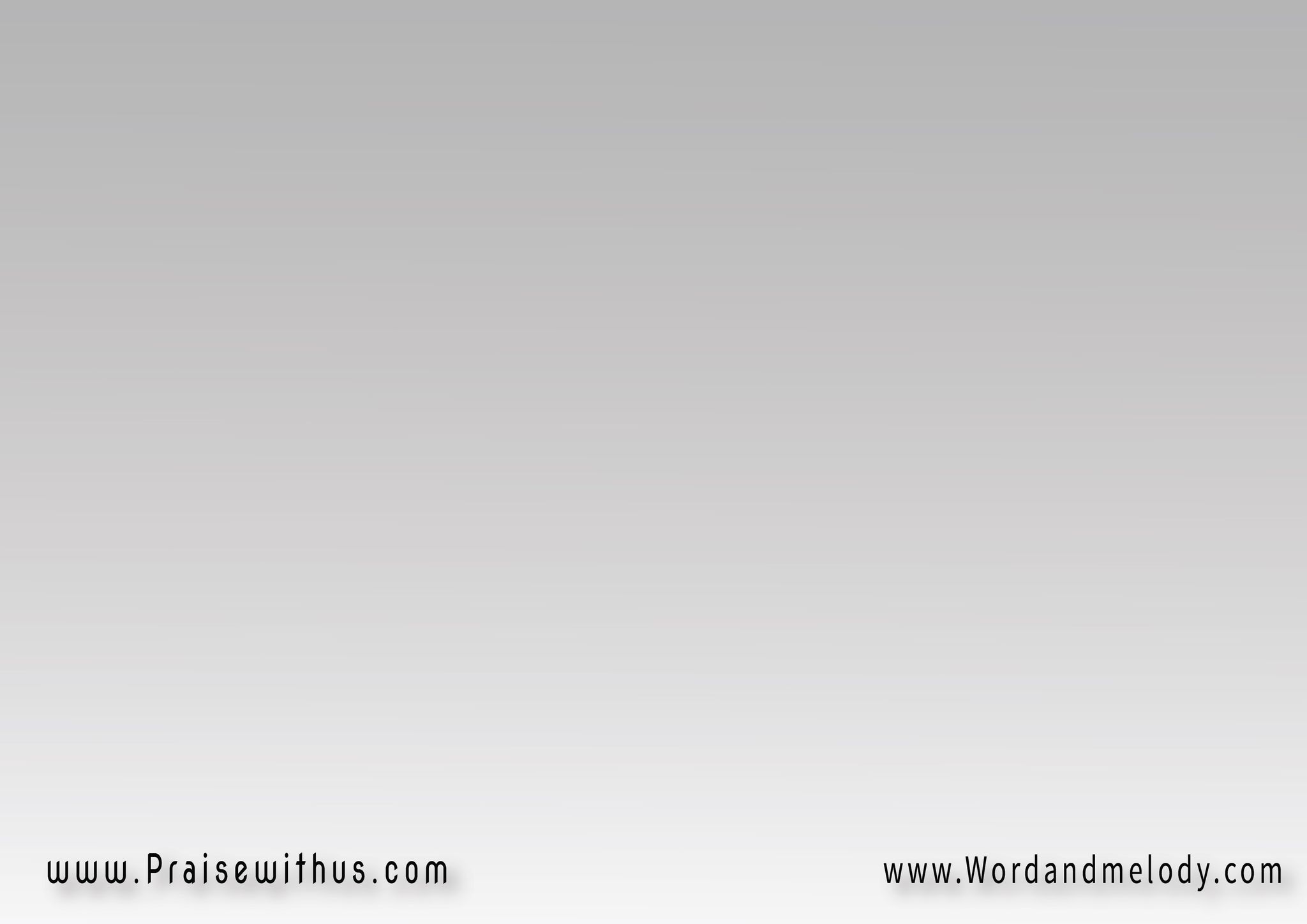 2-
يا كل أمة ويا كل قبيلة 
ويا كل شعب ويا كل لسان 
باعلن رسالتي بسلطان إلهي
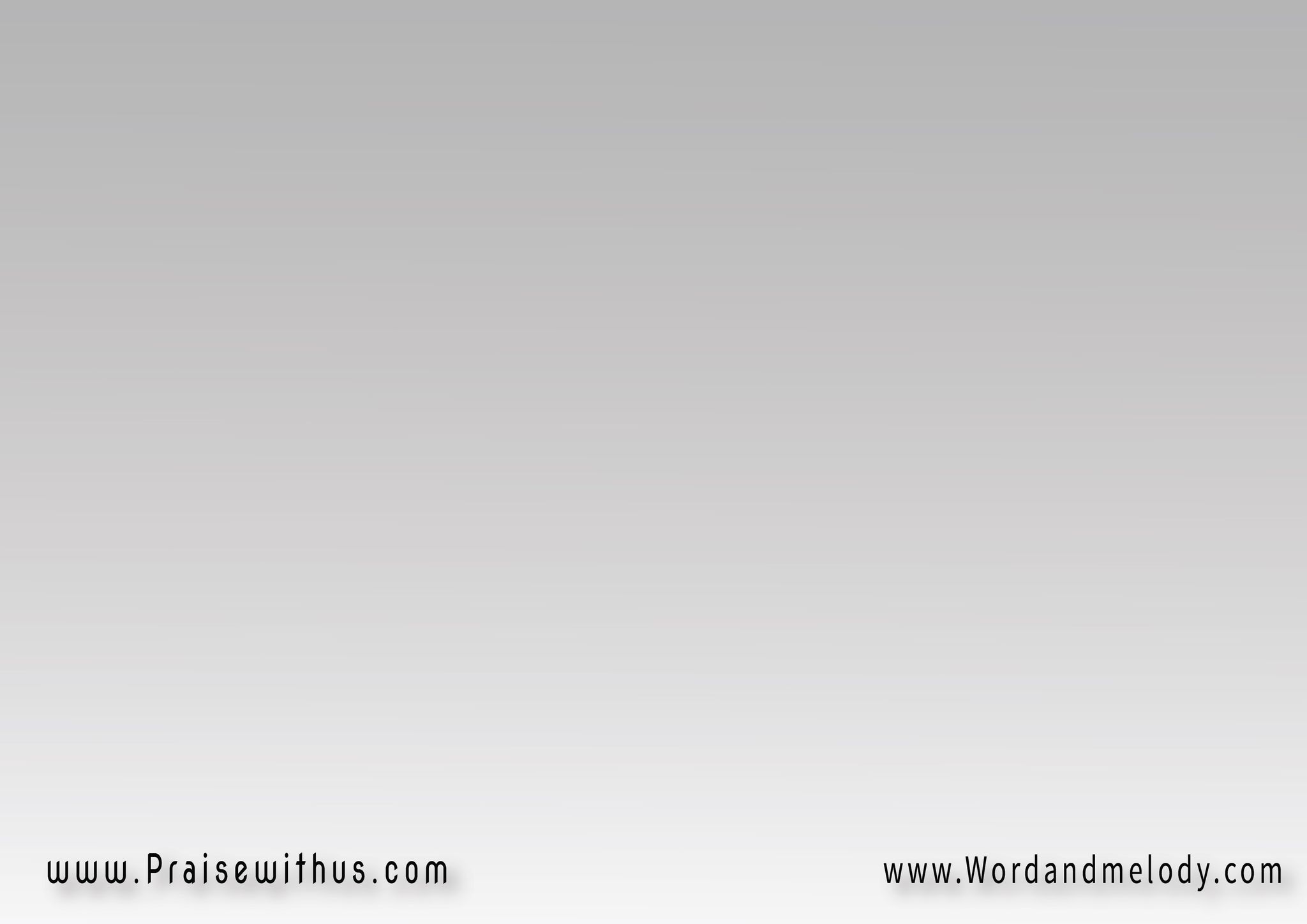 القرار:
إلى أقصى الدنيا ومعايا رسالة 
يسوع فاديا مخلص العالمإلى أقصى الدنيا ومعانا رسالة 
يسوع فادينا مخلص العالم
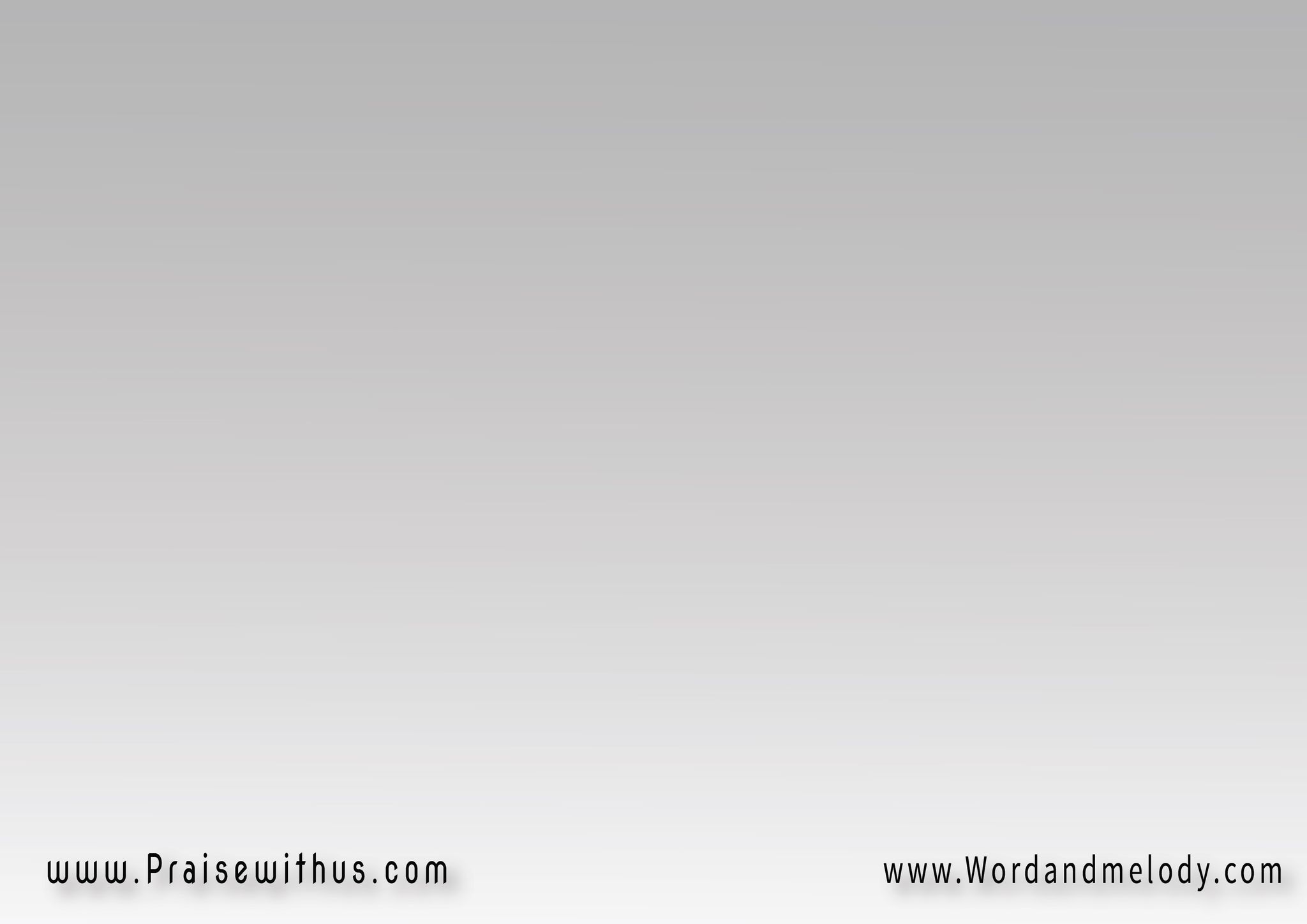 3-
وفي كل شارع وفي كل حارة 
وفي كل عمارة وفي كل بيت باقولها تاني بسلطان إلهي
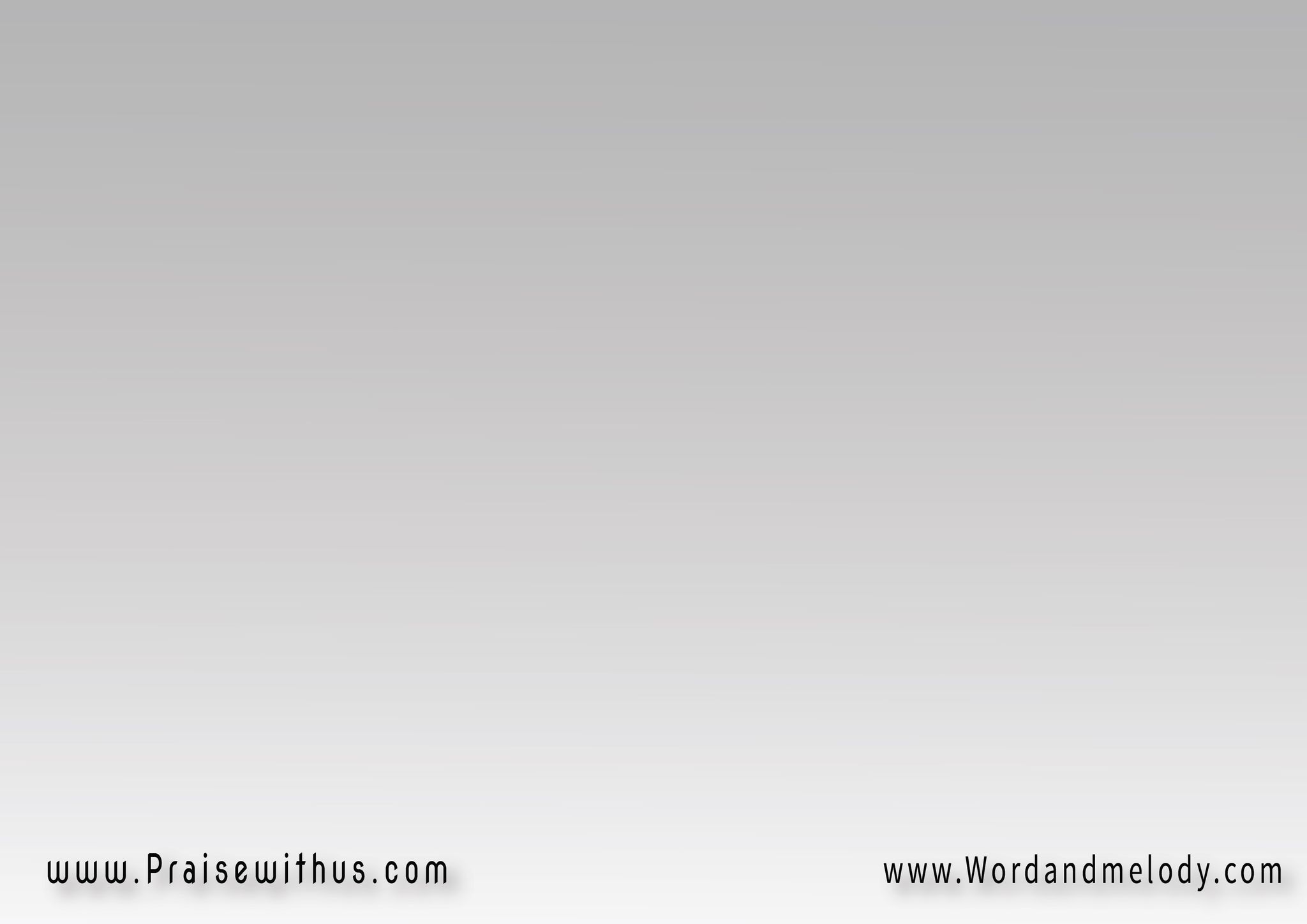 القرار:
إلى أقصى الدنيا ومعايا رسالة 
يسوع فاديا مخلص العالمإلى أقصى الدنيا ومعانا رسالة 
يسوع فادينا مخلص العالم
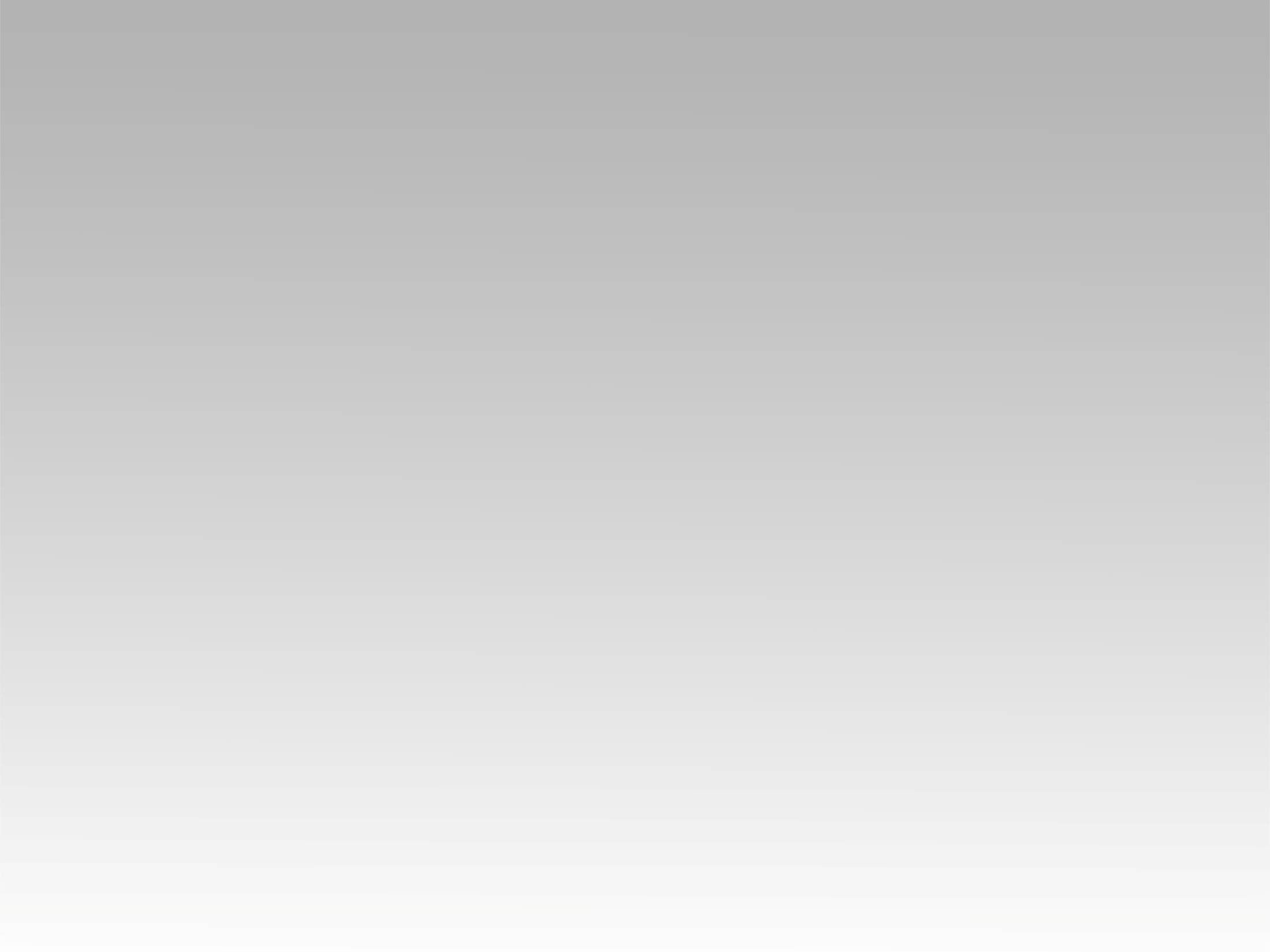 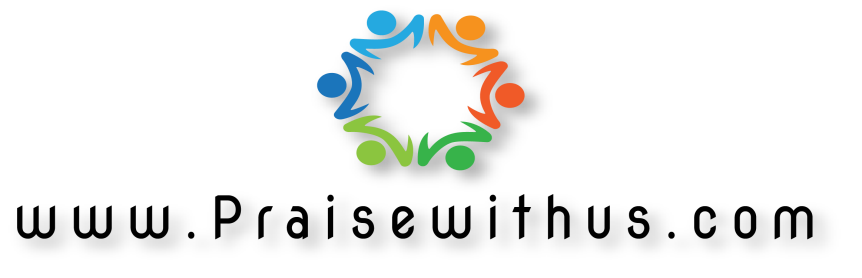